Школа моєї мрії
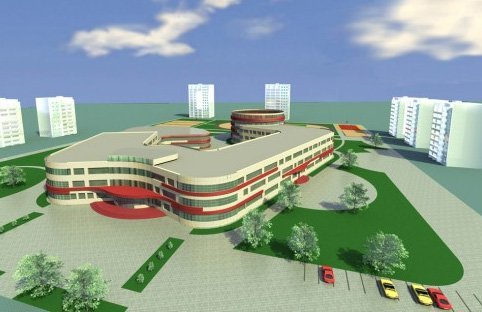 Вчителі повинні бути:
дружелюбними;
Комунікативними;
Веселими;
Кваліфікованими.
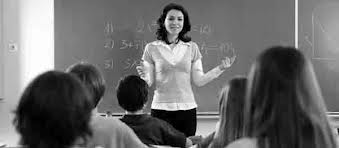 Учні повинні бути:
старанними;

ввічливими

розумними

дисциплінованими
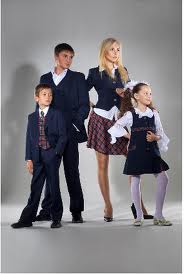 Наші уроки завжди:
Зацікавлюють
Знайомлять із чимось новим
Змушуюють проявити фантазію
Проводяться  у вигляді гри
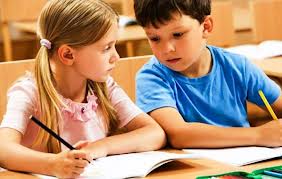 Спорт в шкільному житті
Майданчики для ігри в футбол , баскетбол , хокей;
Додаткові заняття у різних видах спорту;
Спортивне обладнання.
Особливі побажання
Басейн;
Душ;
Кінний спорт;
Бейсбол;
Кімната відпочинку.
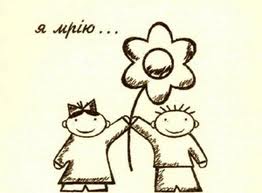 Проект втілення мрії в життя
Добре вчитися.
Вивчення іноземних мов.
Здобуття професії.
Початок будування.
Пошук інвесторів.
“Welcome to school”
Дякую за увагу